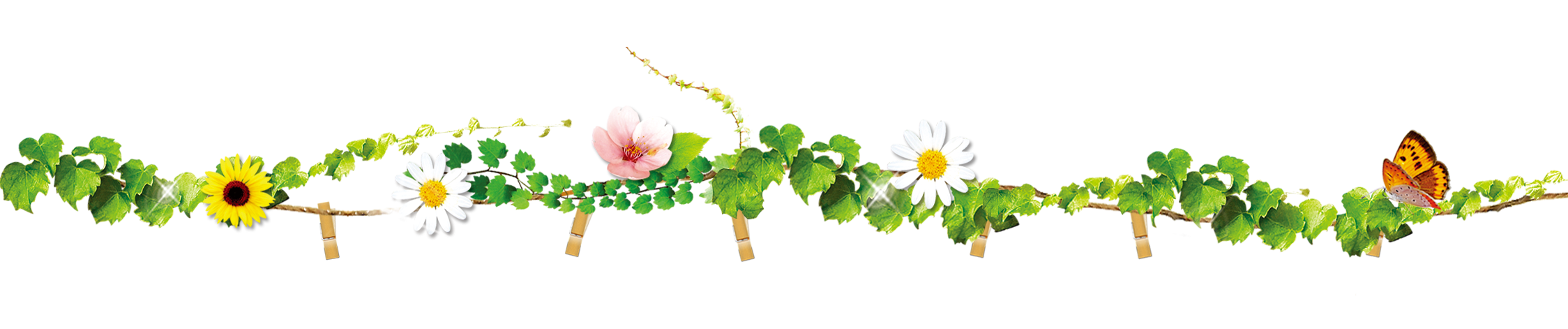 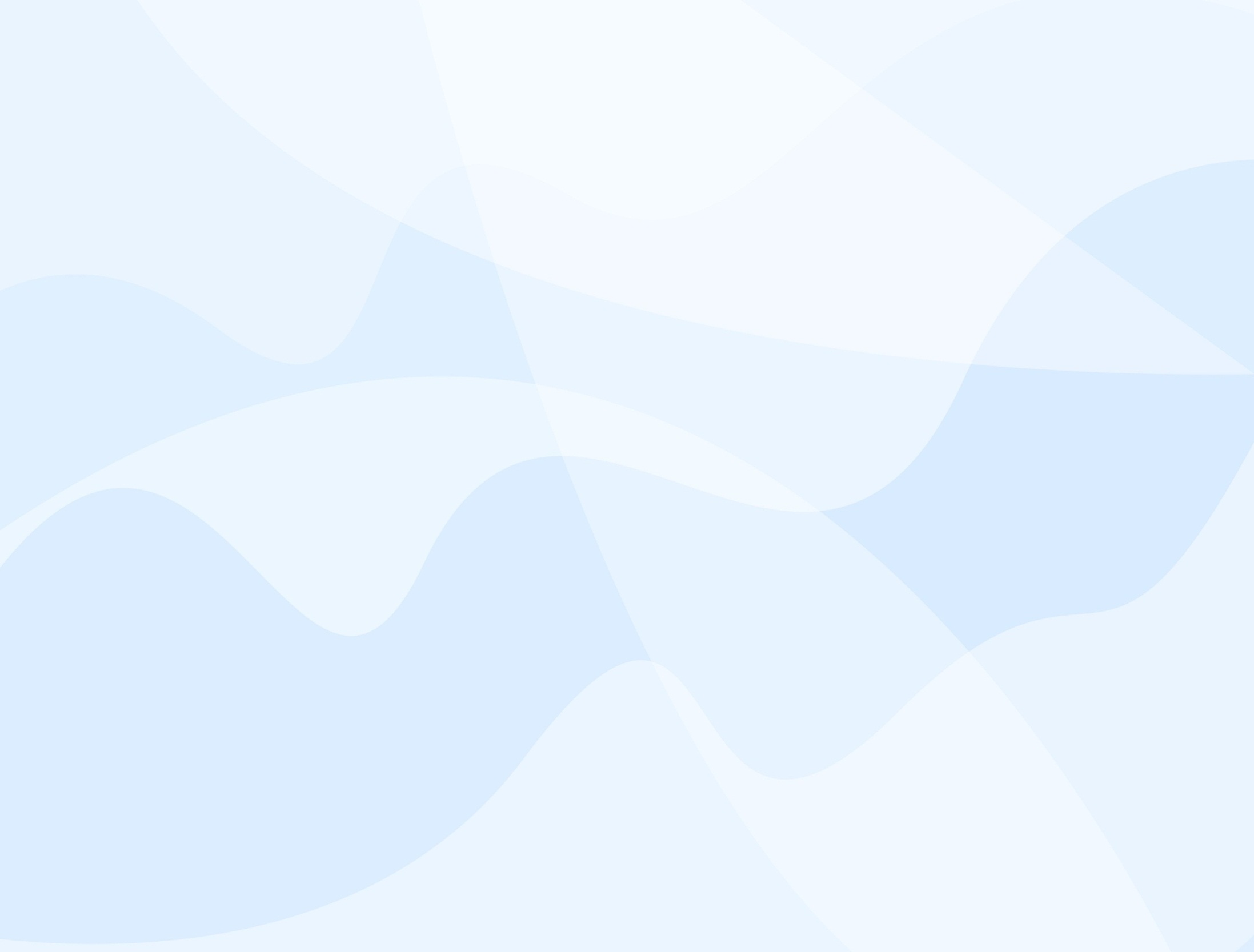 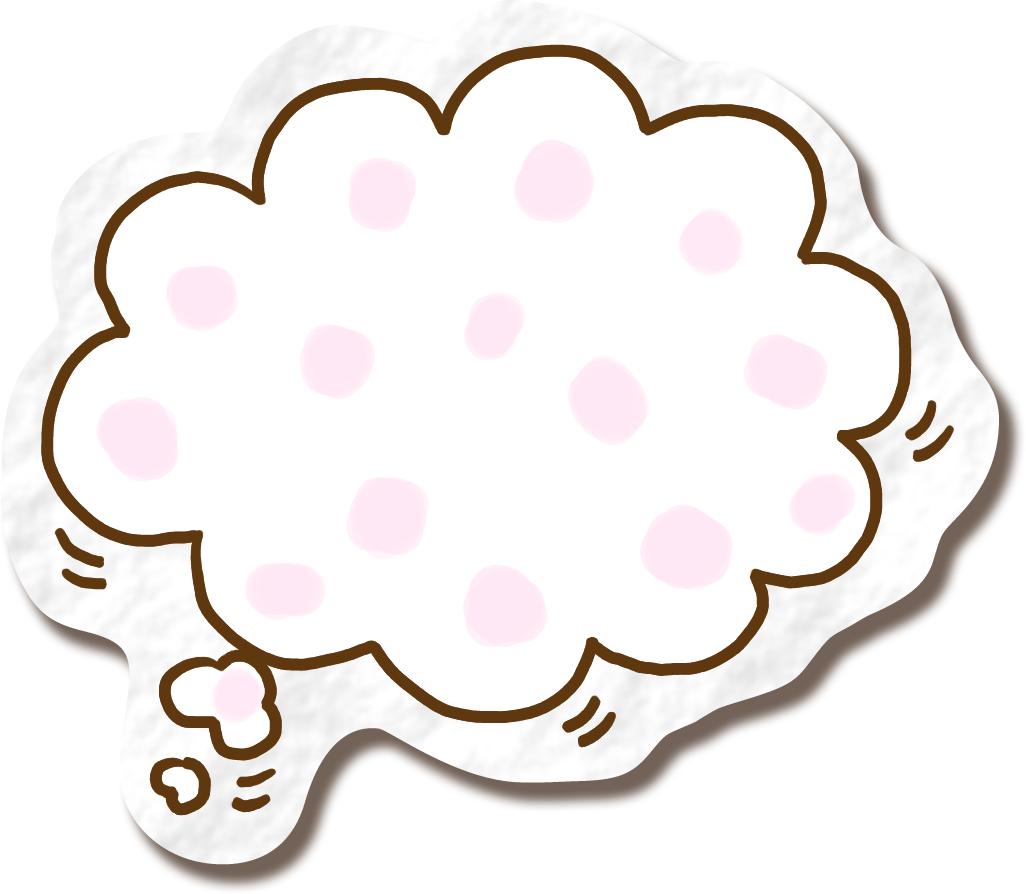 CHÀO MỪNG CÁC EM ĐẾN VỚI MÔN HOẠT ĐỘNG TRẢI NGHIỆM
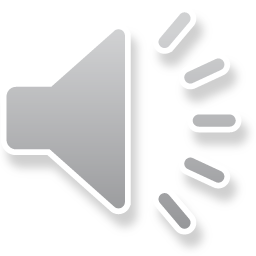 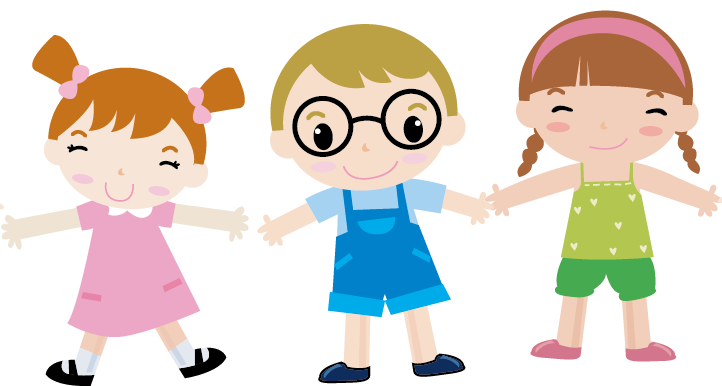 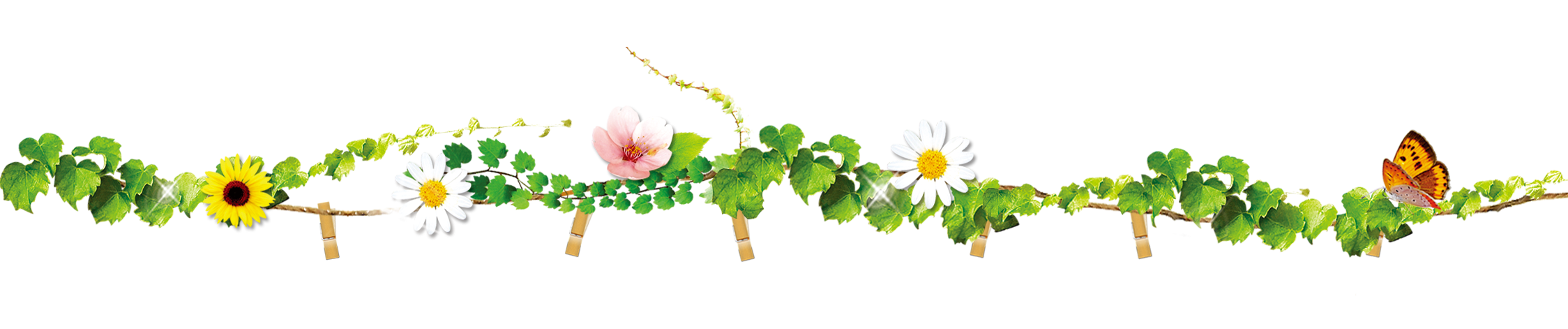 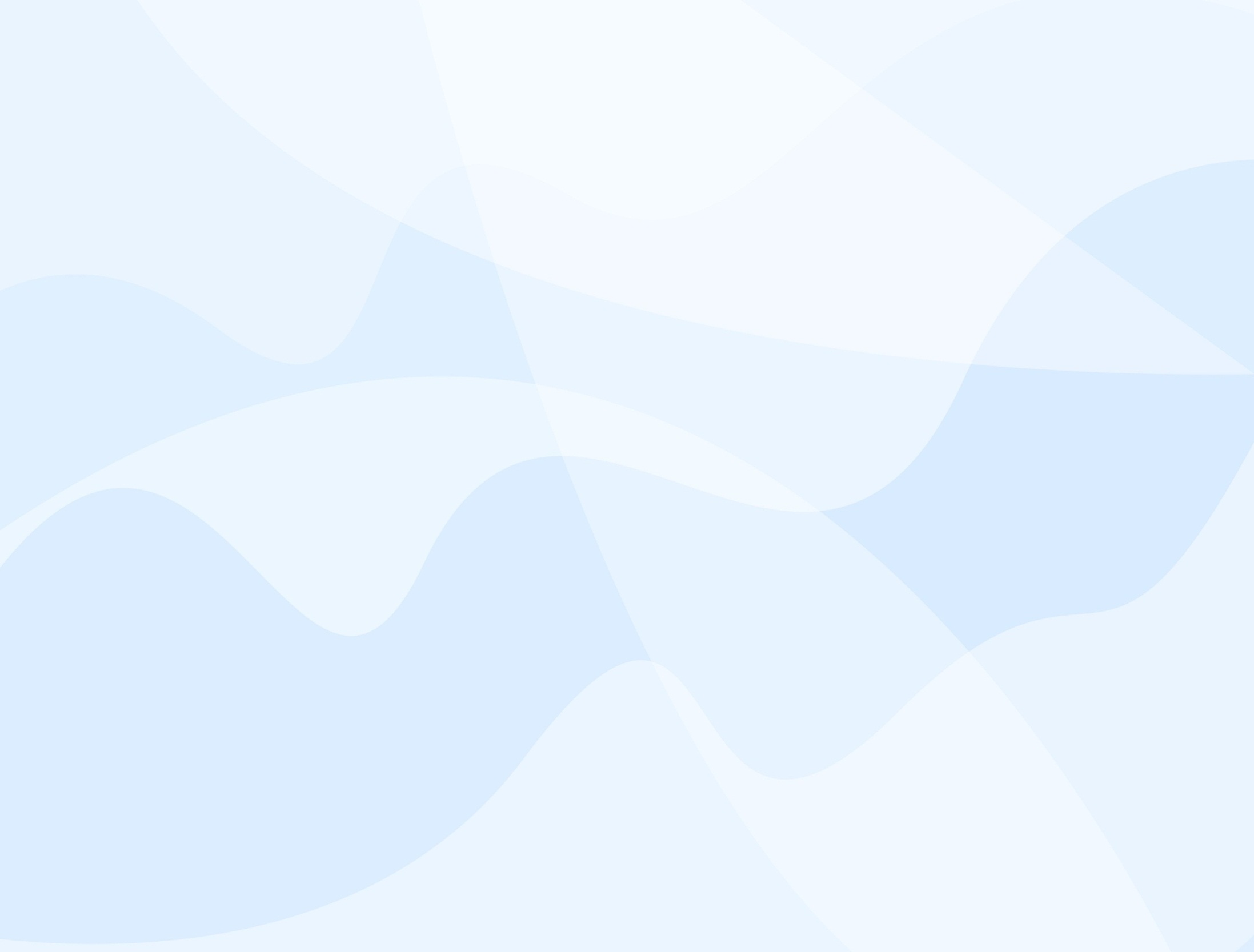 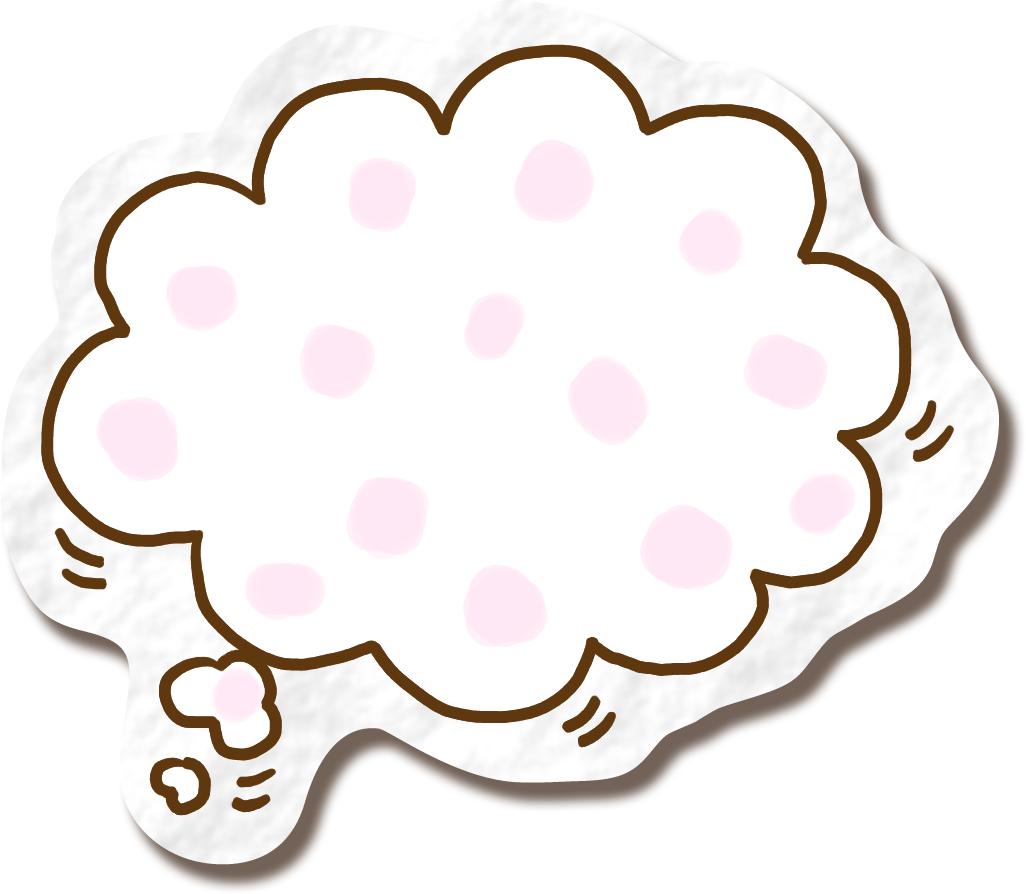 Sinh hoạt lớp
 tuần 13
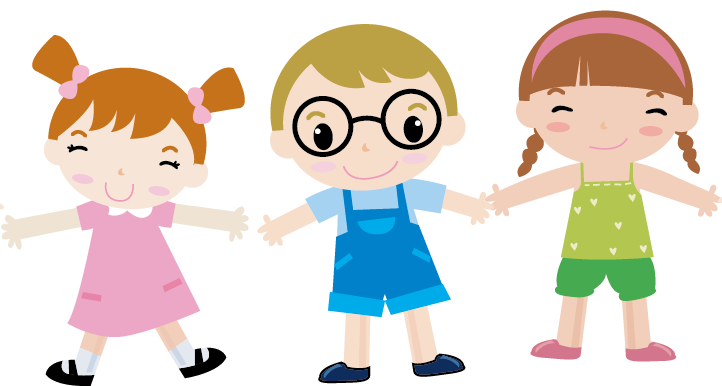 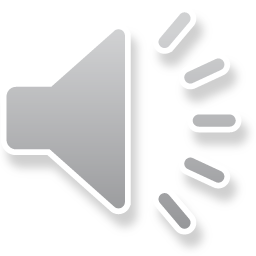 Thứ        ngày    tháng       năm 202 1
Môn : Hoạt động trải nghiệm
Tiết: Sinh hoạt lớp tuần 13
BÀI : CÂU CHUYỆN CỦA EM
1/ KHỞI ĐỘNG
Lớp hát
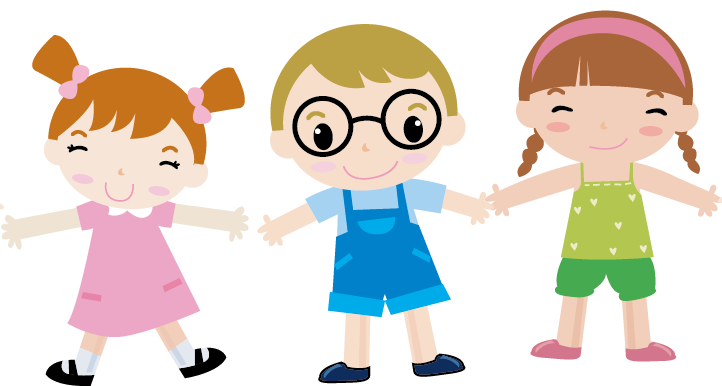 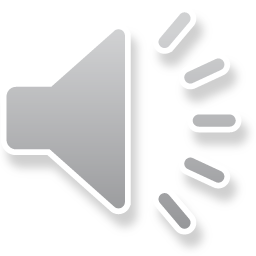 Thứ        ngày    tháng       năm 202 1
Môn : Hoạt động trải nghiệm
Tiết: Sinh hoạt lớp tuần 13
BÀI : CÂU CHUYỆN CỦA EM
2/ SƠ KẾT TUẦN 13
- GV yêu cầu các trưởng ban báo cáo:
+ Đi học chuyên cần
+ Tác phong, đồng phục
+ Chuẩn bị bài, đồ dùng học tập
+ Vệ sinh
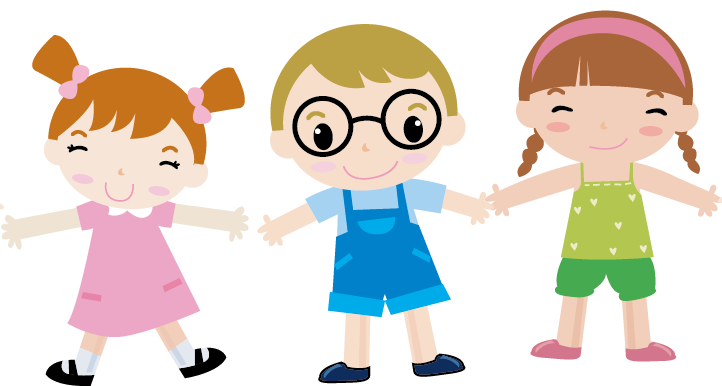 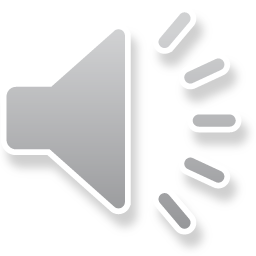 Thứ        ngày    tháng       năm 202 1
Môn : Hoạt động trải nghiệm
Tiết: Sinh hoạt lớp tuần 13
BÀI : CÂU CHUYỆN CỦA EM
3/ KẾ HOẠCH TUẦN 14
Các thành viên trong lớp thảo luận
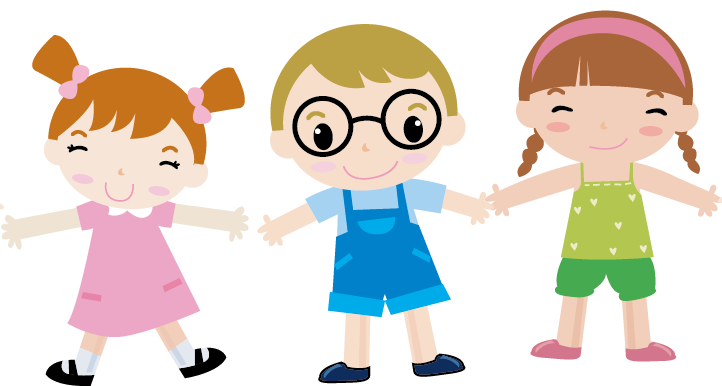 4/ SINH HOẠT CHỦ ĐIỂM
Thảo luận nhóm đôi
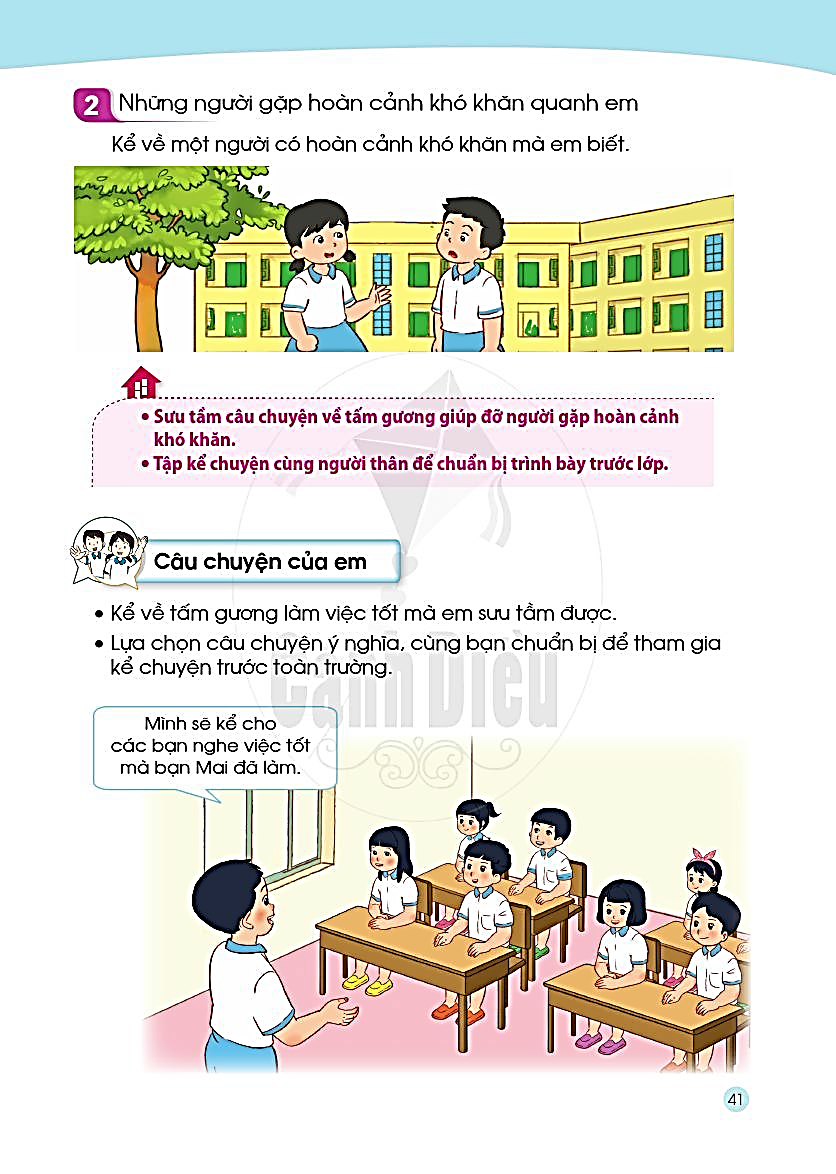 4/ SINH HOẠT CHỦ ĐIỂM
Thảo luận nhóm đôi
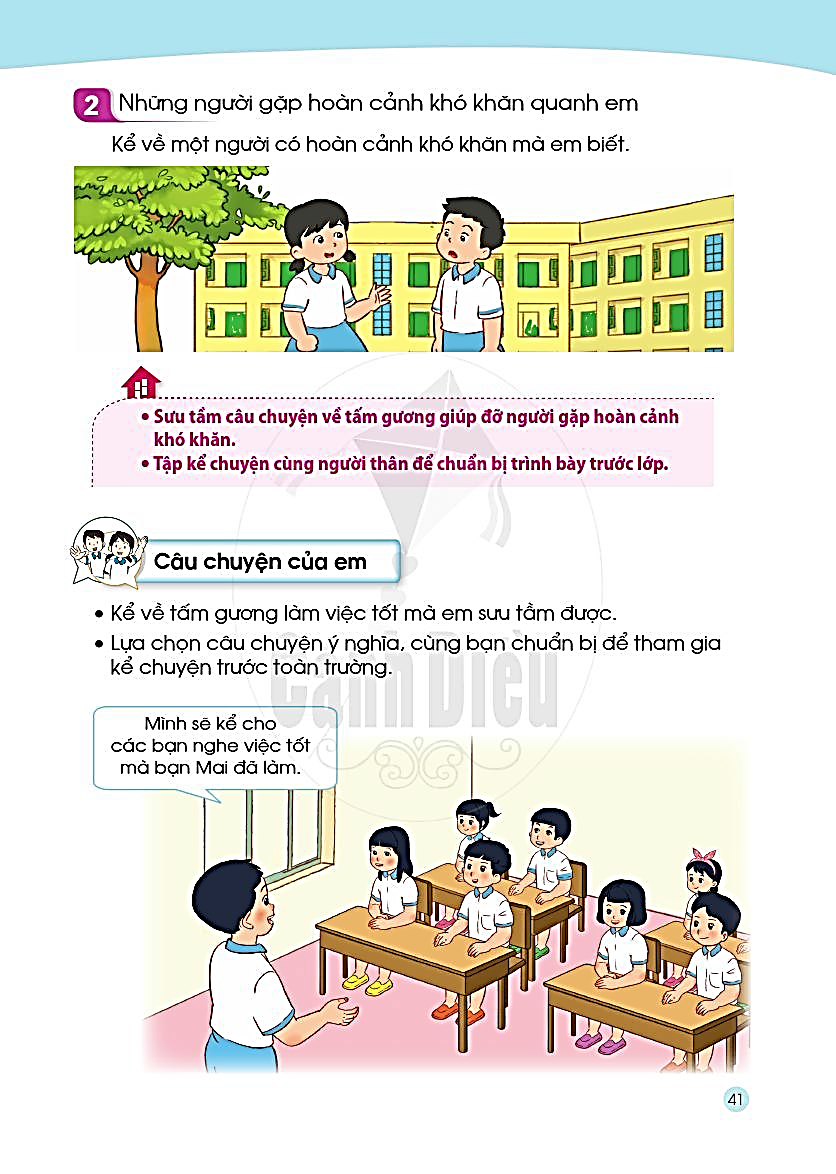 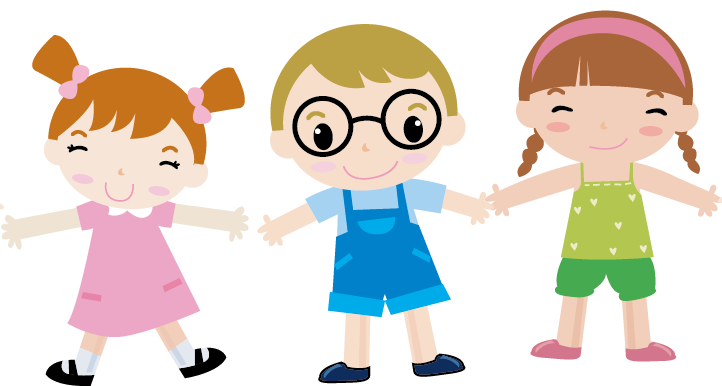 Học sinh kể
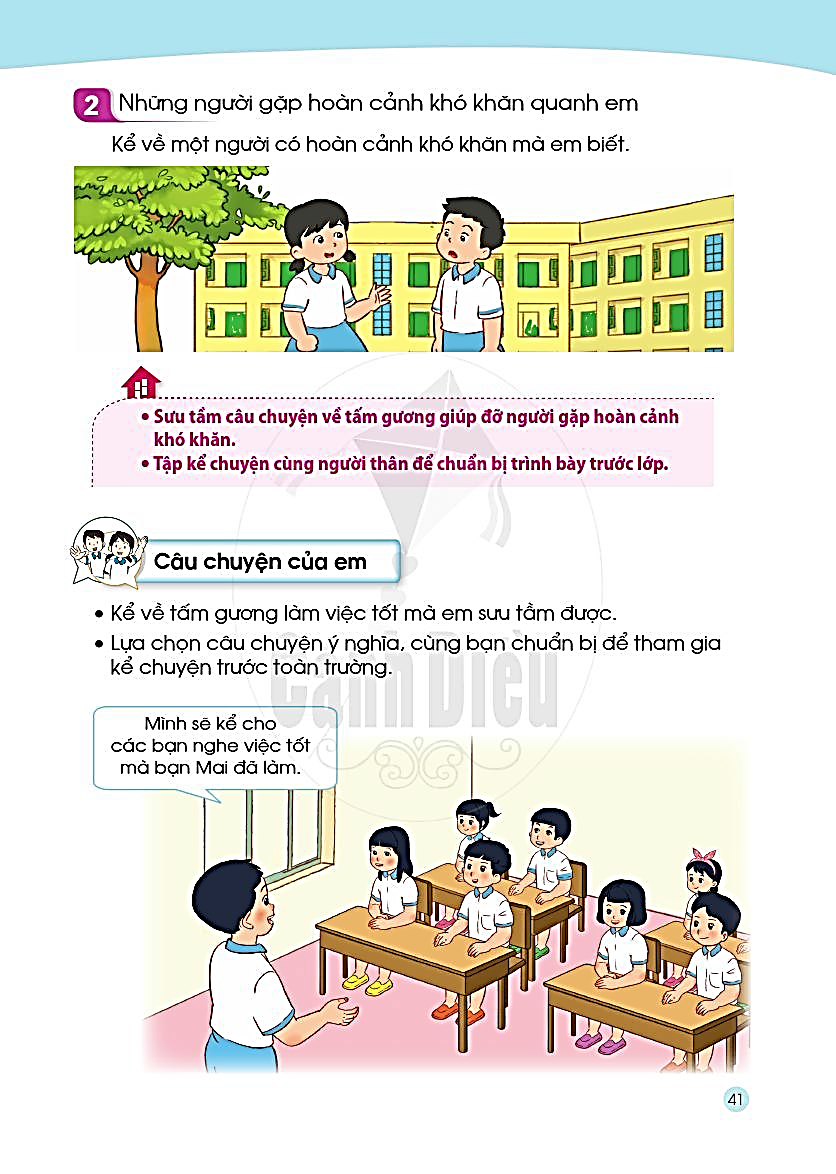 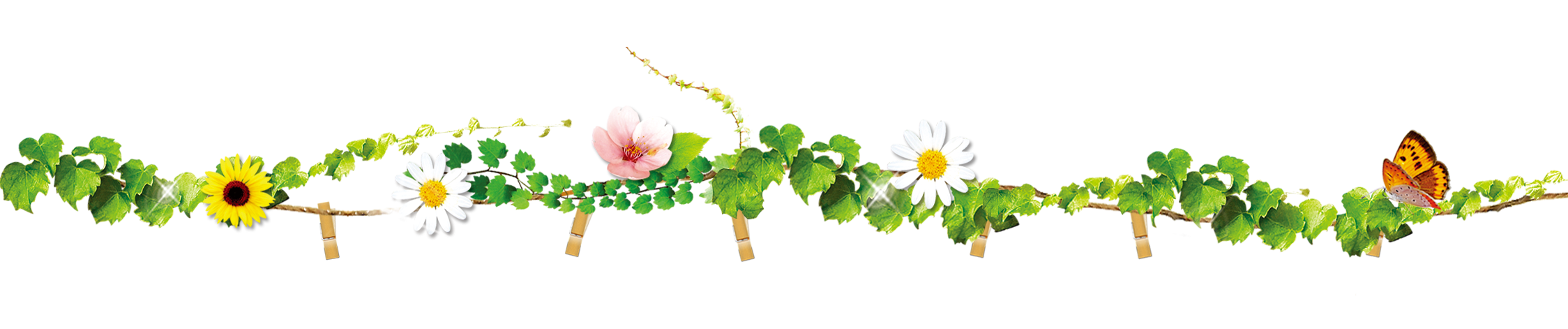 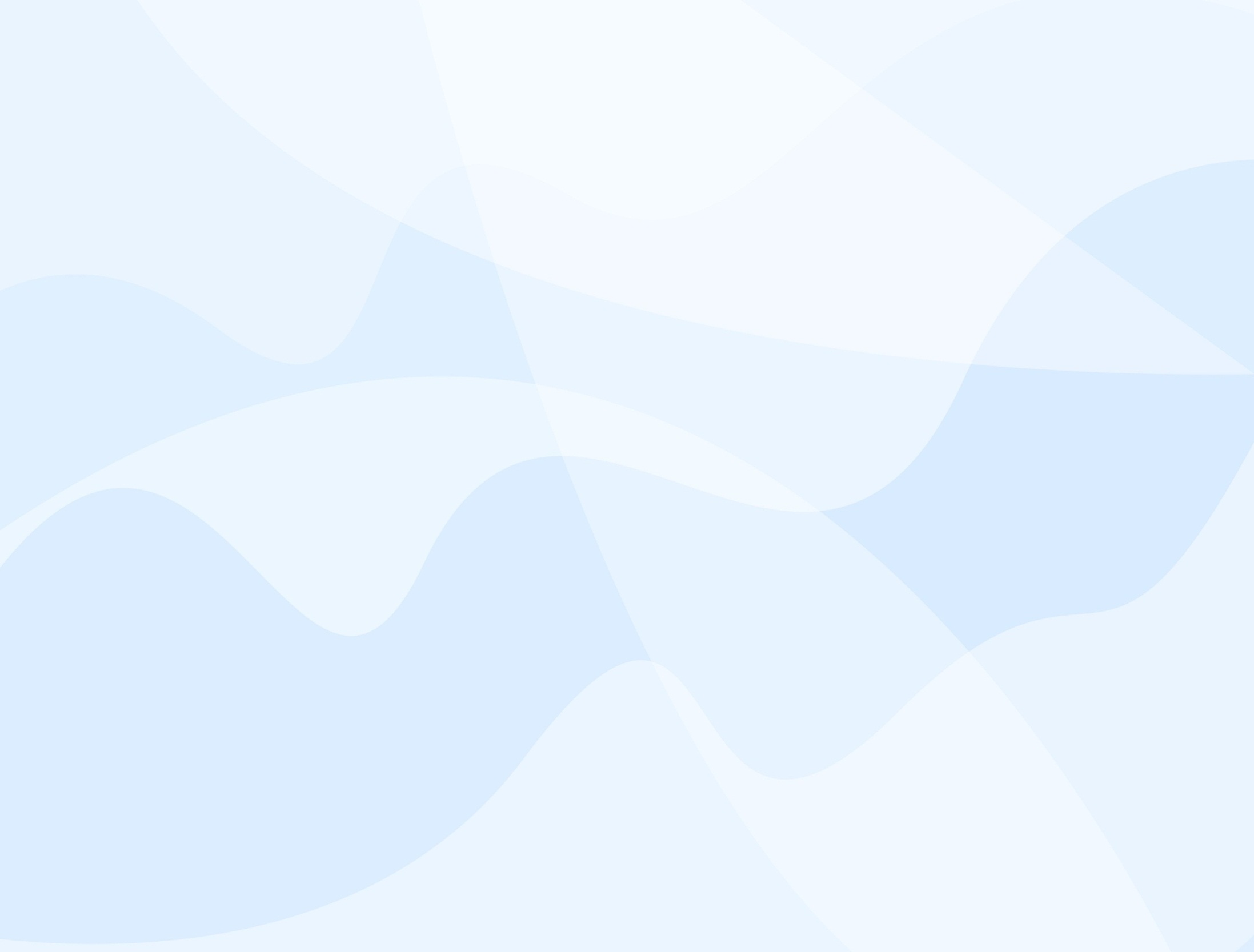 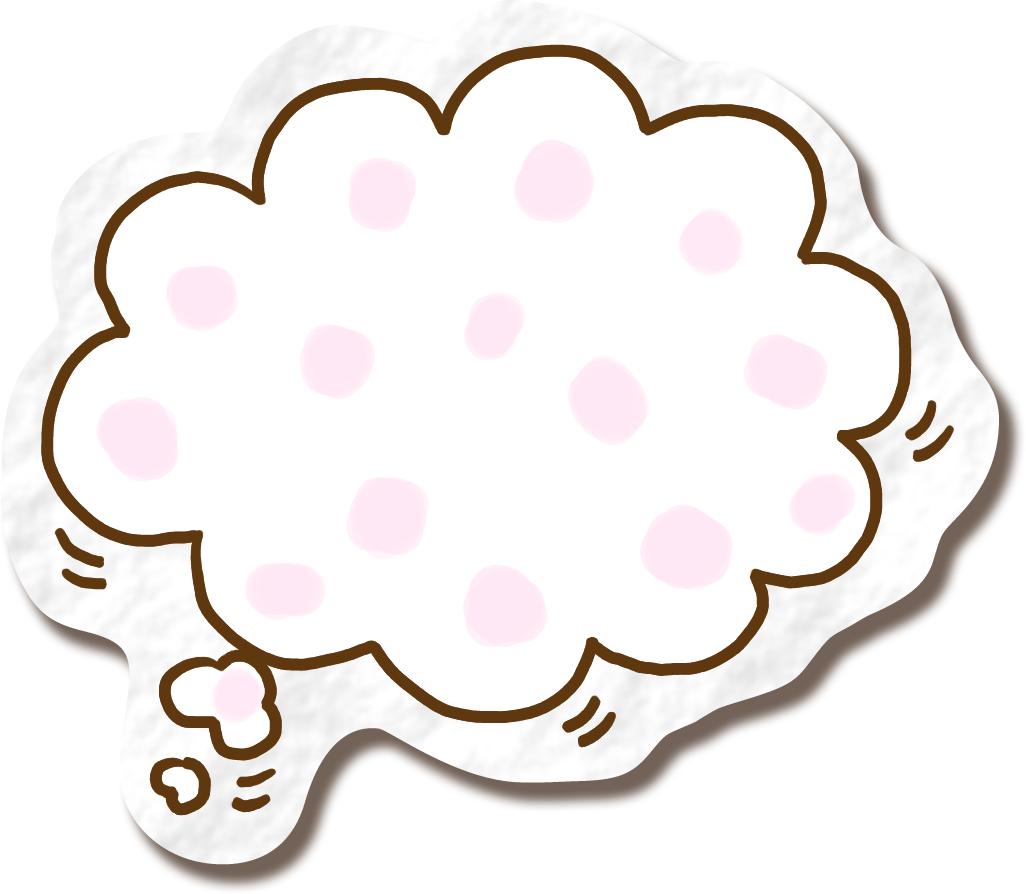 CHÀO TẠM BIỆT
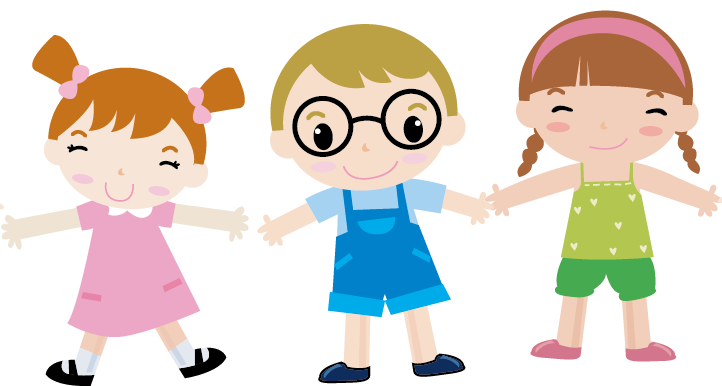